ВОЛШЕБНИЦА 
ОСЕНЬ
Старшая разновозрастная группа «Звездочки»
МБДОУ «Детский сад «Солнышко»
Октябрь 2014 г.
«К нам осень пришла, дожди принесла»
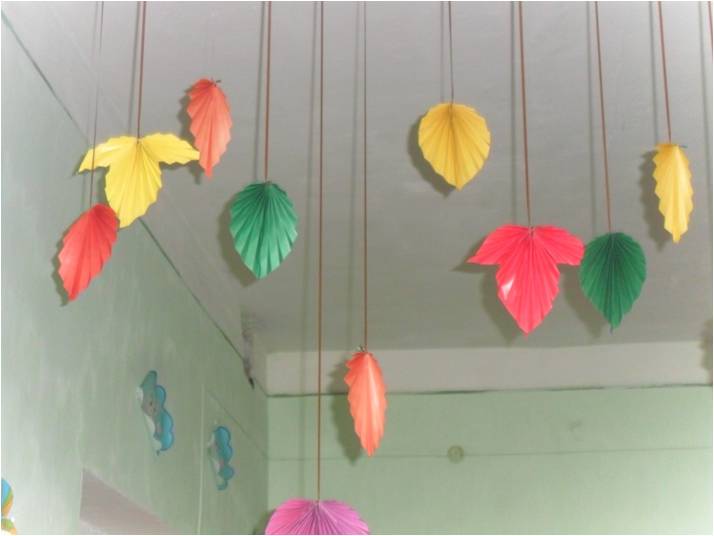 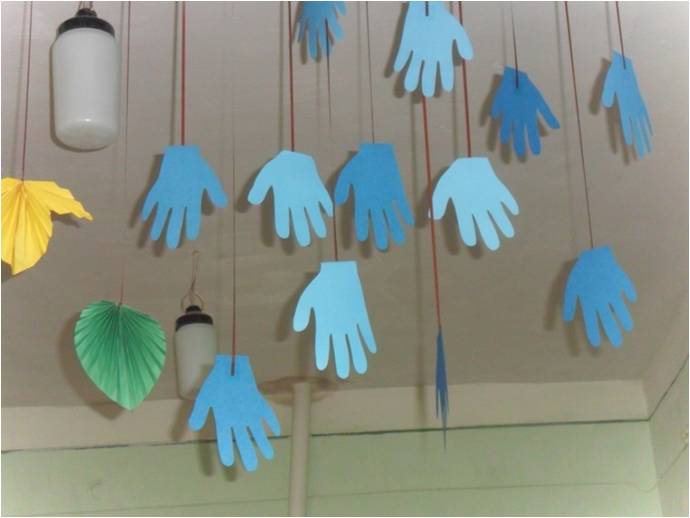 Объемная аппликация«Дубовая роща»
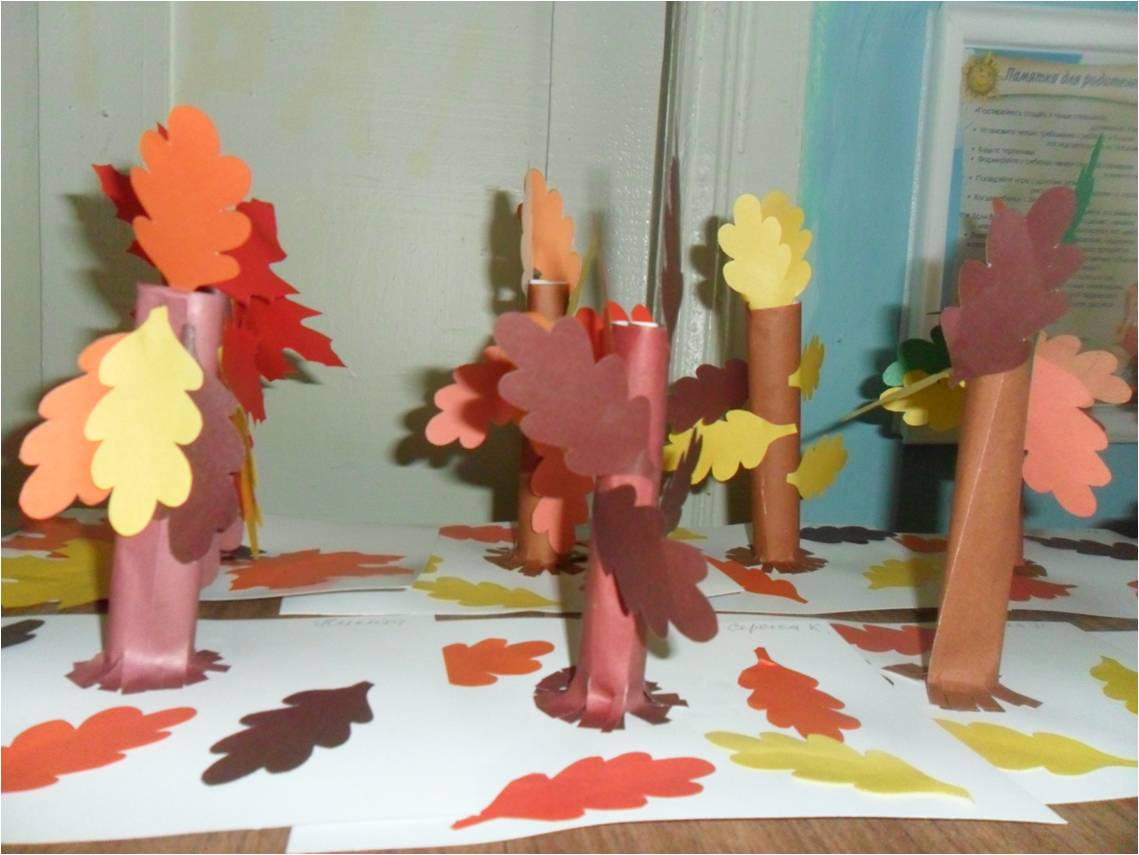 Рисуем цветной солью.
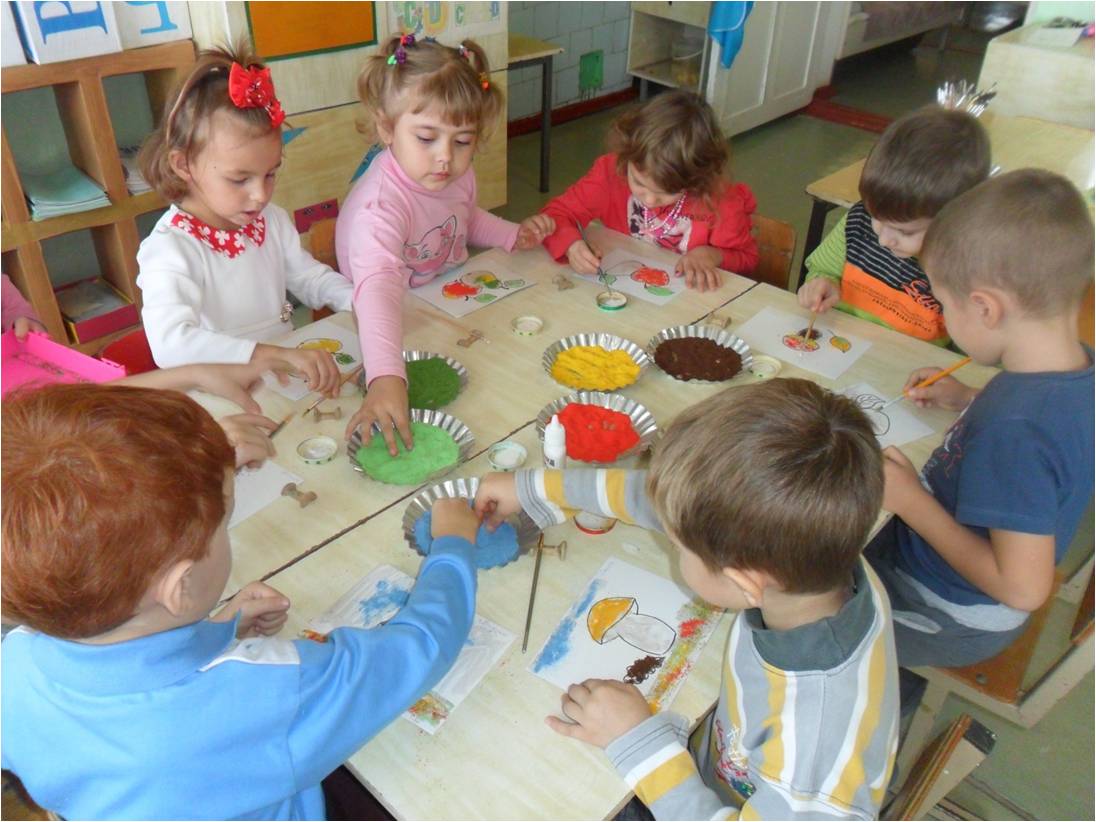 «Лесной урожай»
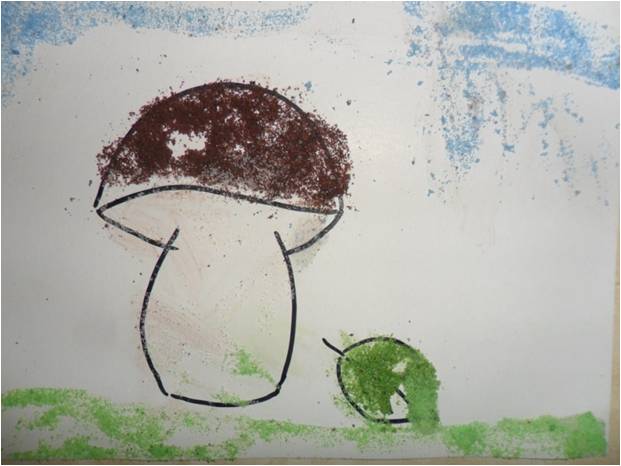 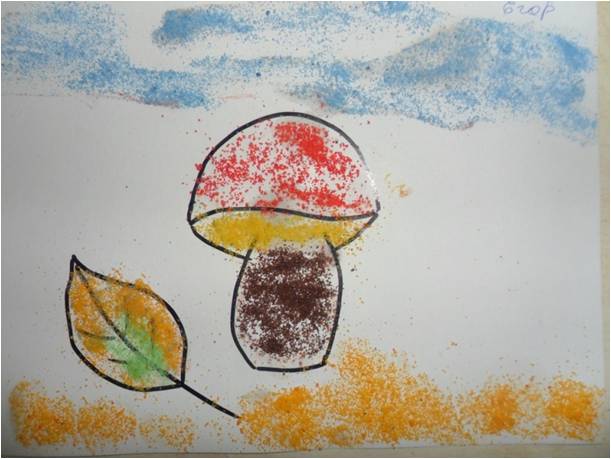 Журавлев Никита, 5 лет
Ткачев Егор, 5 лет
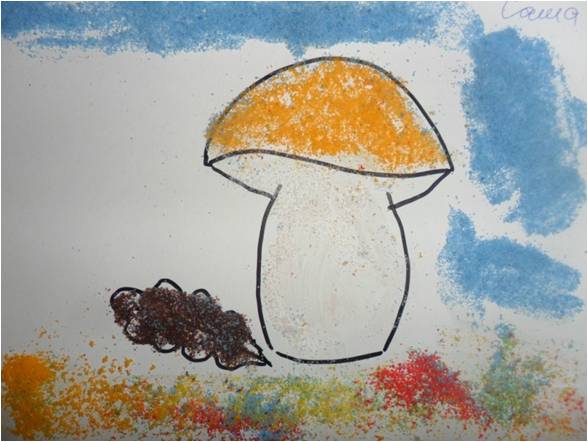 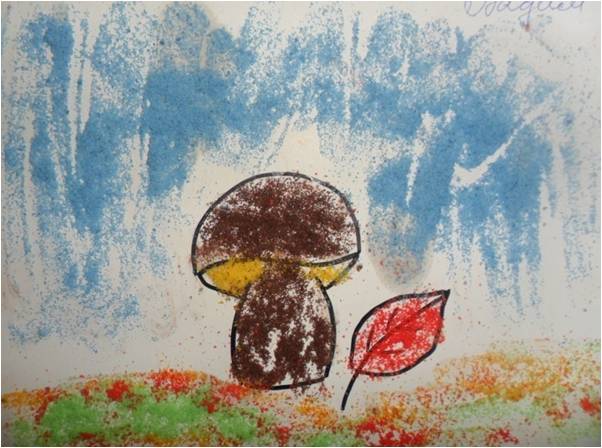 Федер Саша,  5 лет
Самчук Вадим,  5 лет
«Богатый урожай» Рябов Сергей, 6 лет
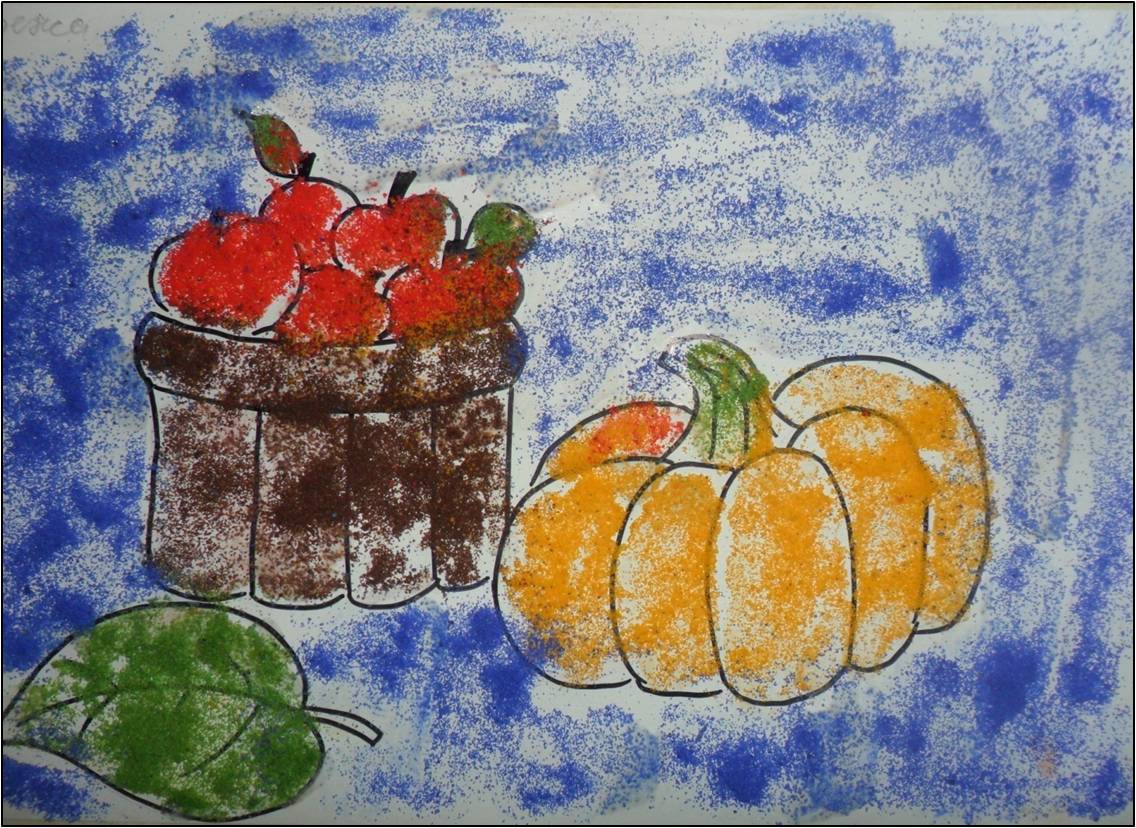 «Осенний дуб» Жумагалиева Даша 6 лет
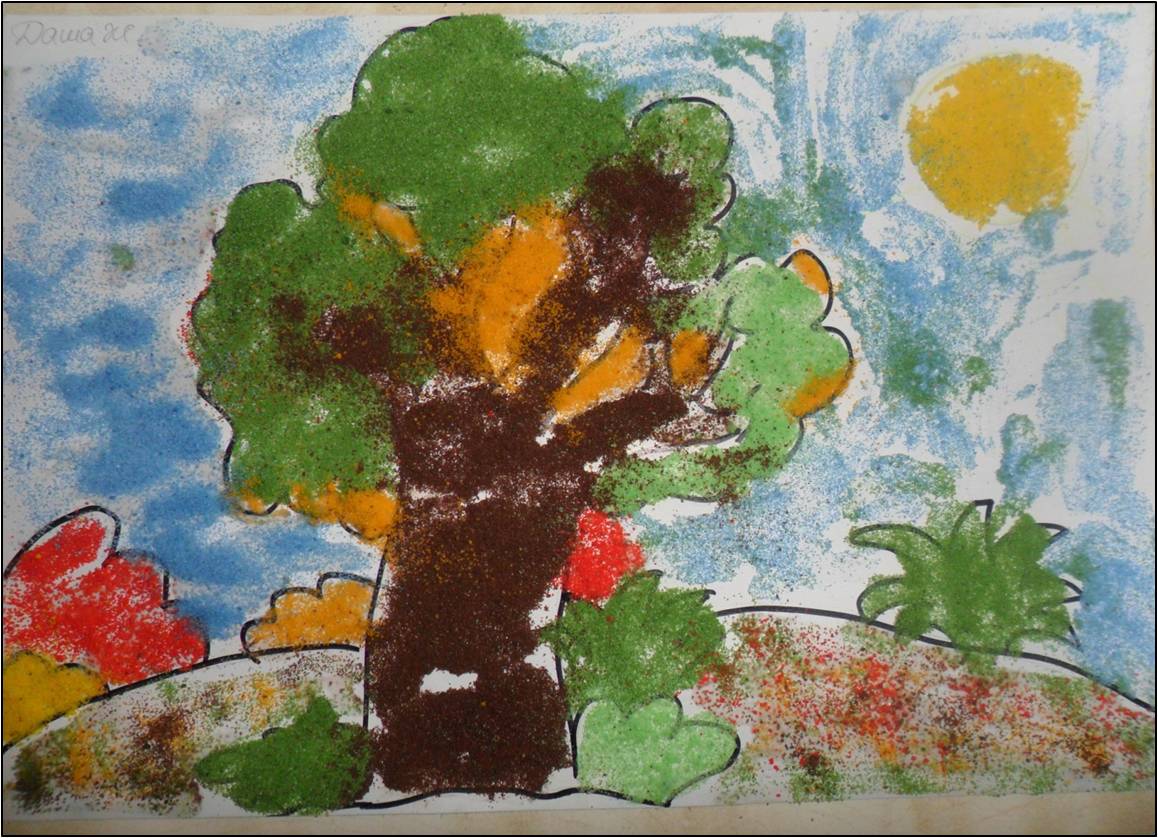 «Дубовые листья»Носова Вика, 6 лет
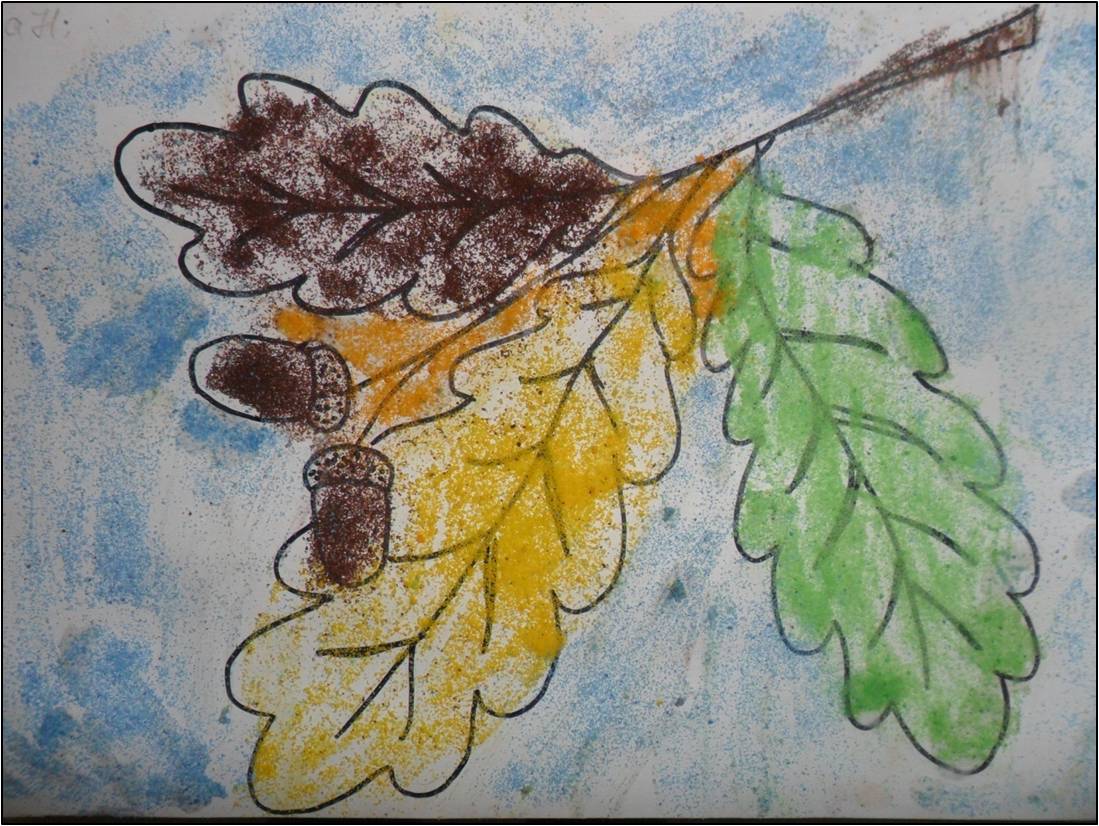 «Подосиновик»Галайда Владик, 6 лет
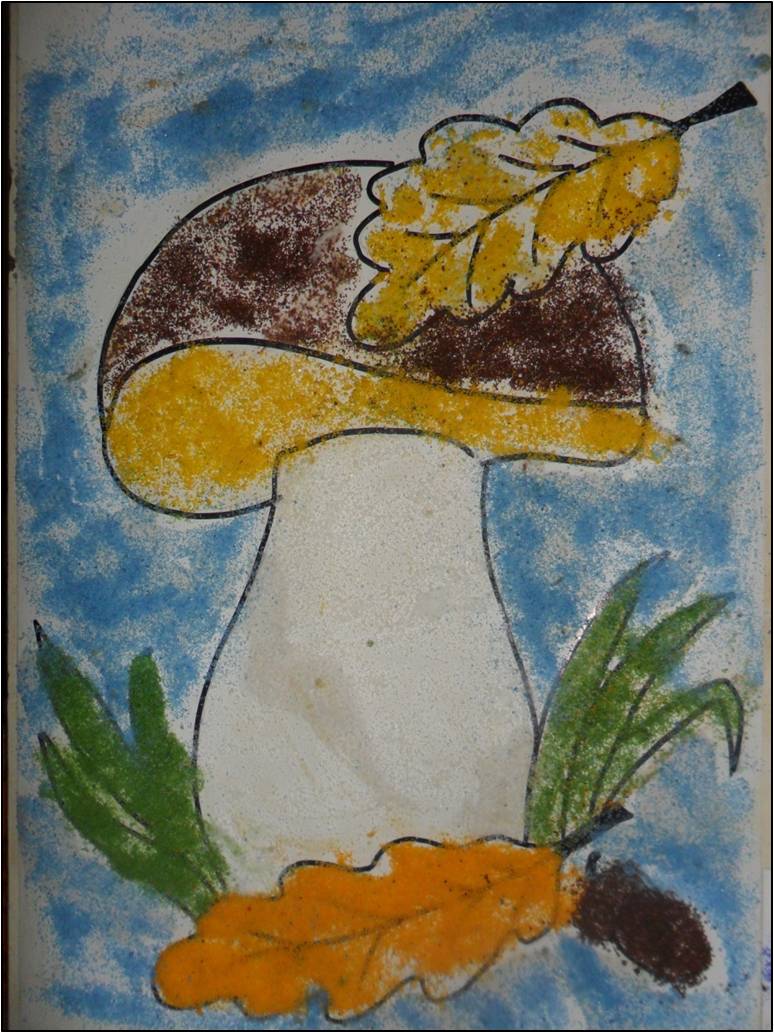 «Осенний пейзаж» Самошина Вика, 6 лет
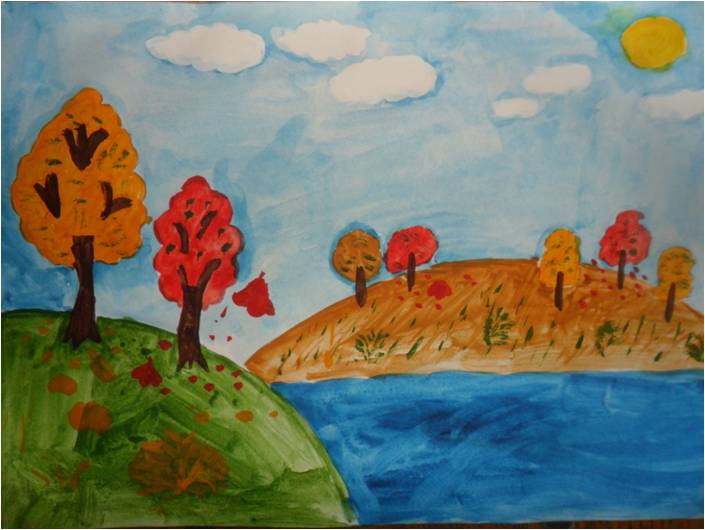 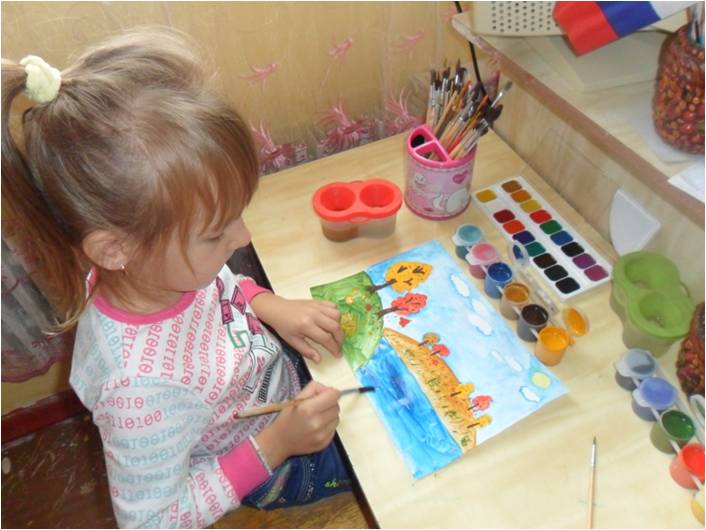 Пригласительные (восковые мелки)
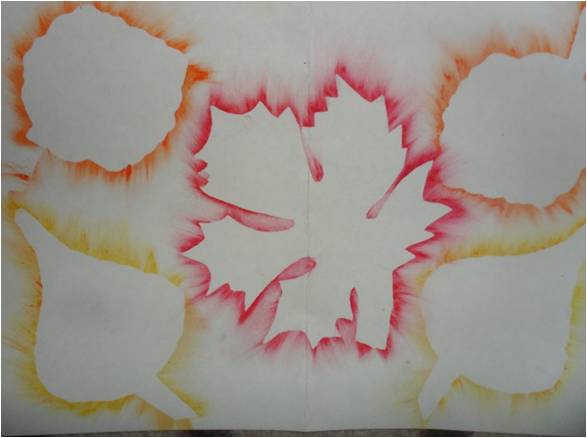 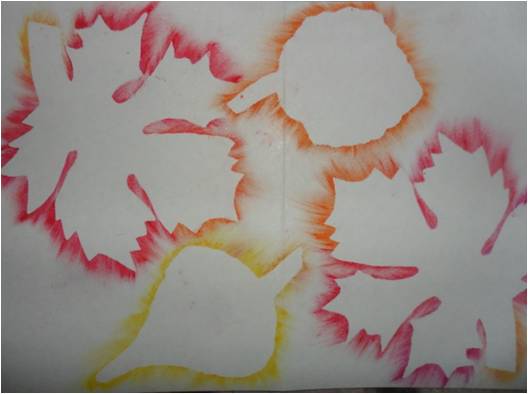 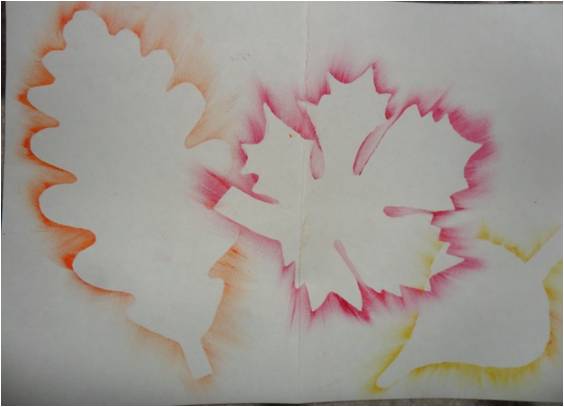 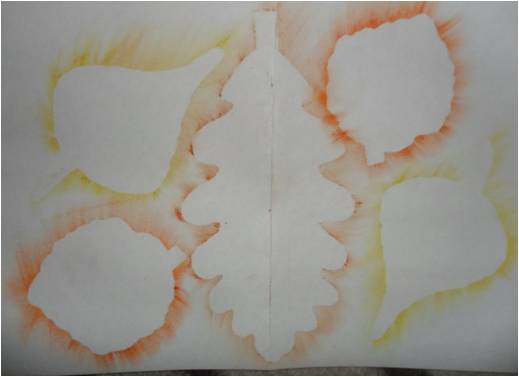 Жумагалиева Даша
Рябов Сергей
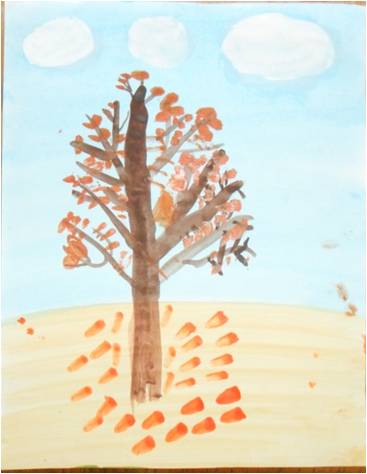 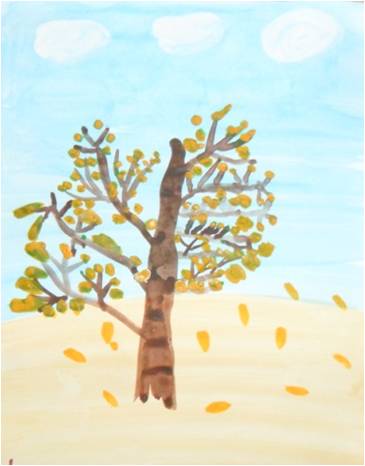 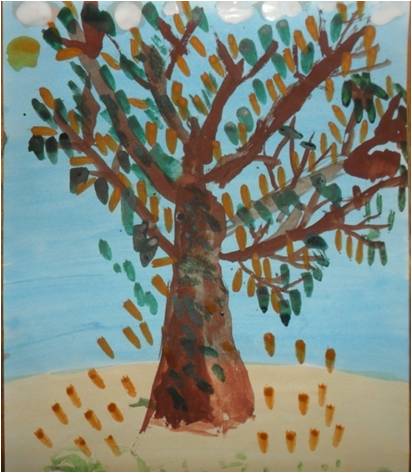 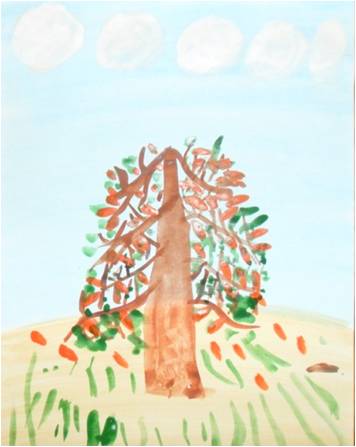 Ильченко  Дима
Галайда Владик
Спасибо за внимание!
Автор презентации:
Воспитатель Сергеева Т.Д.